fswfusion stir welding
Ian
24 jan 2023
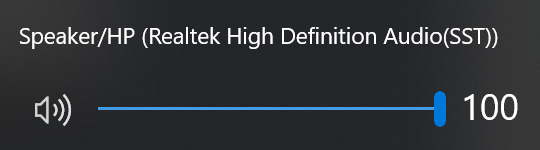 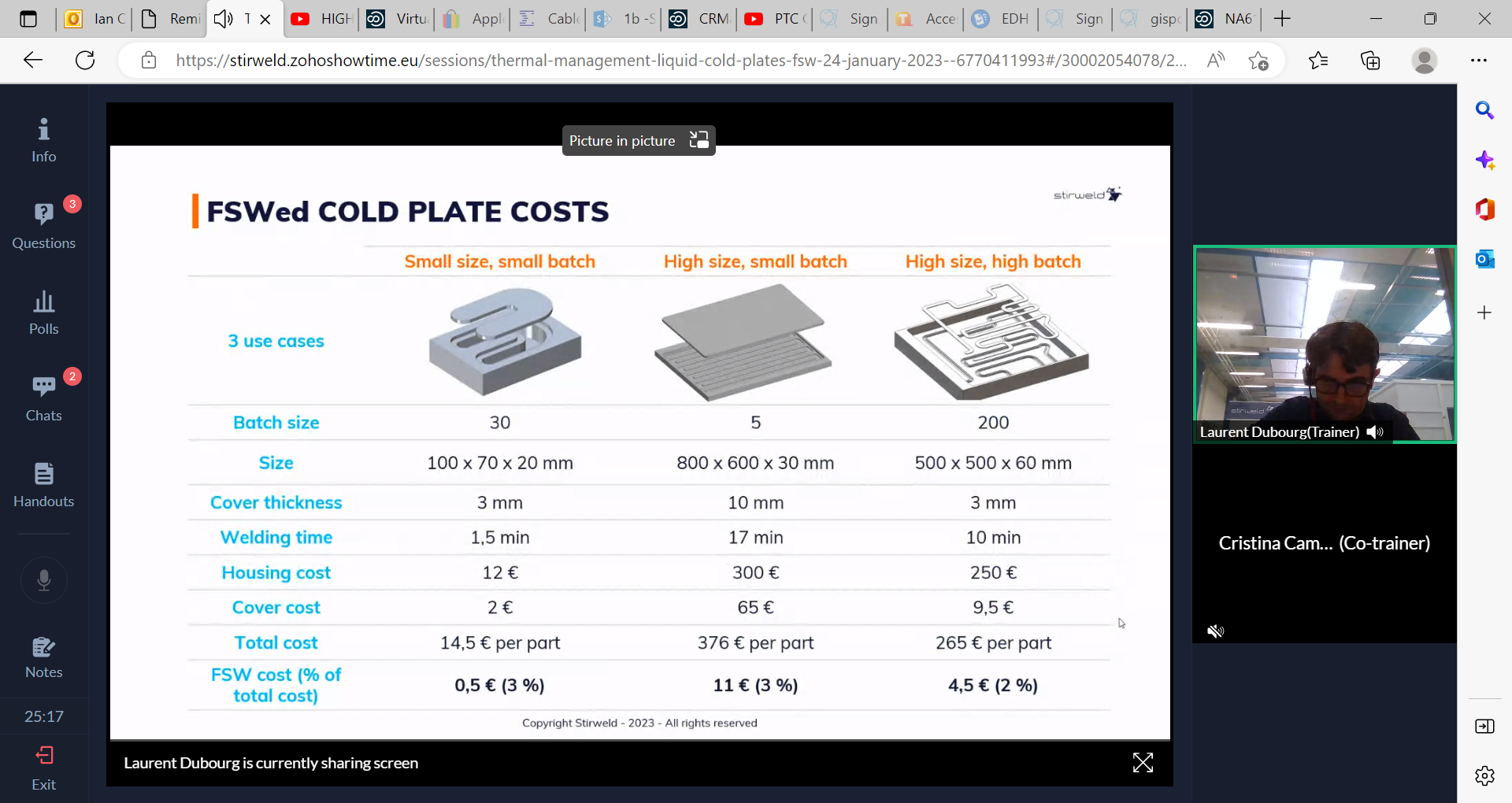 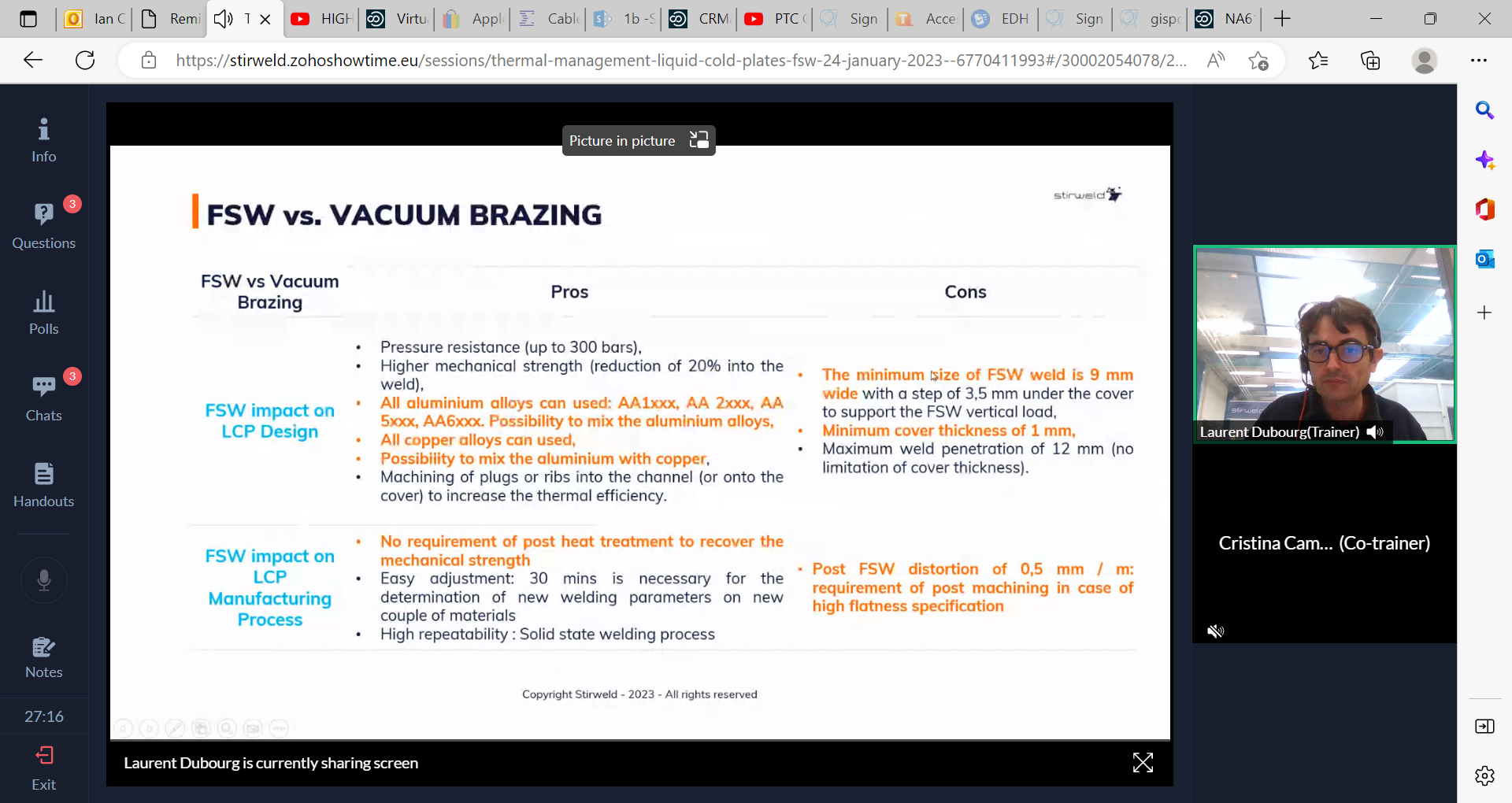 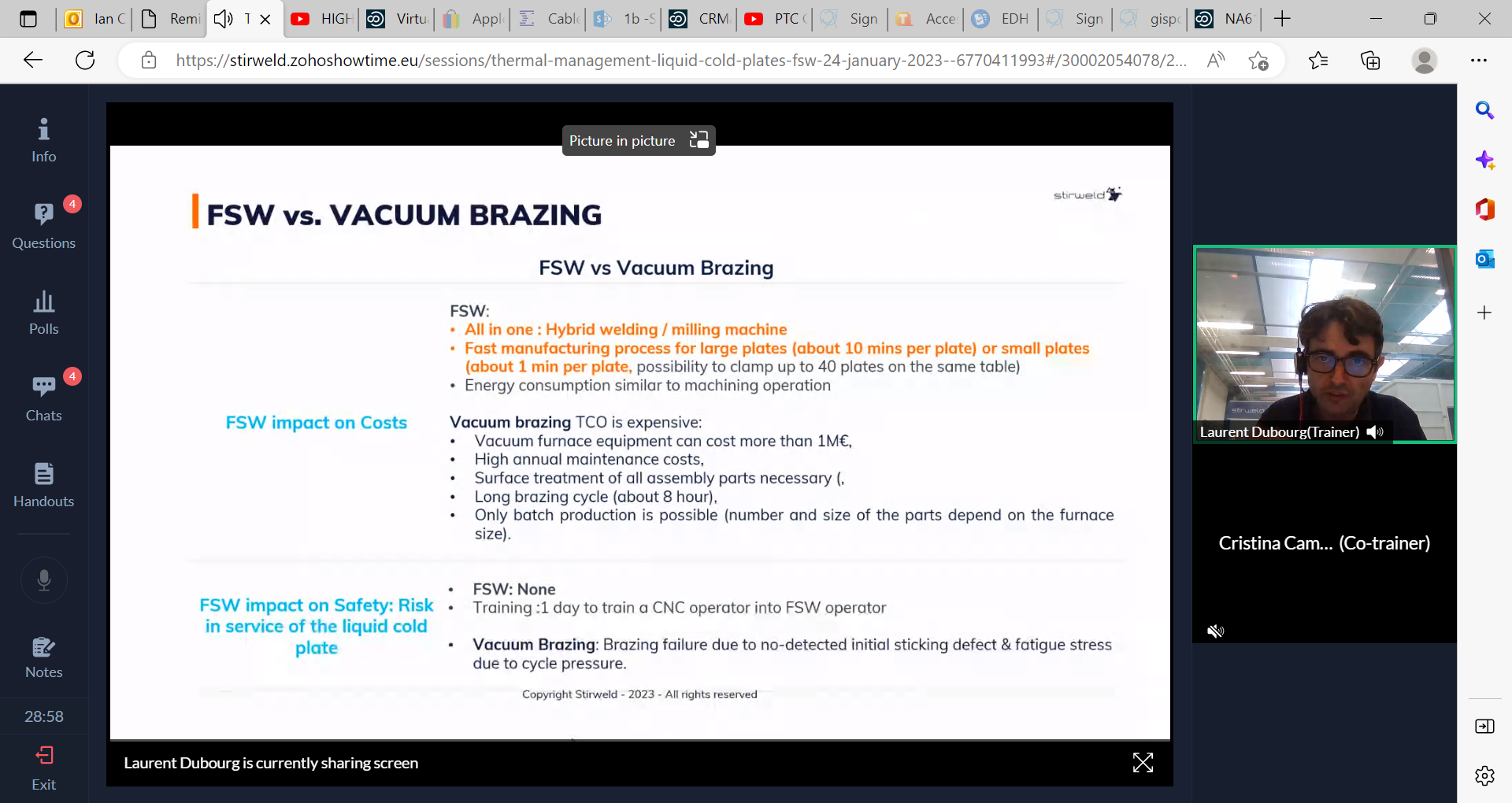 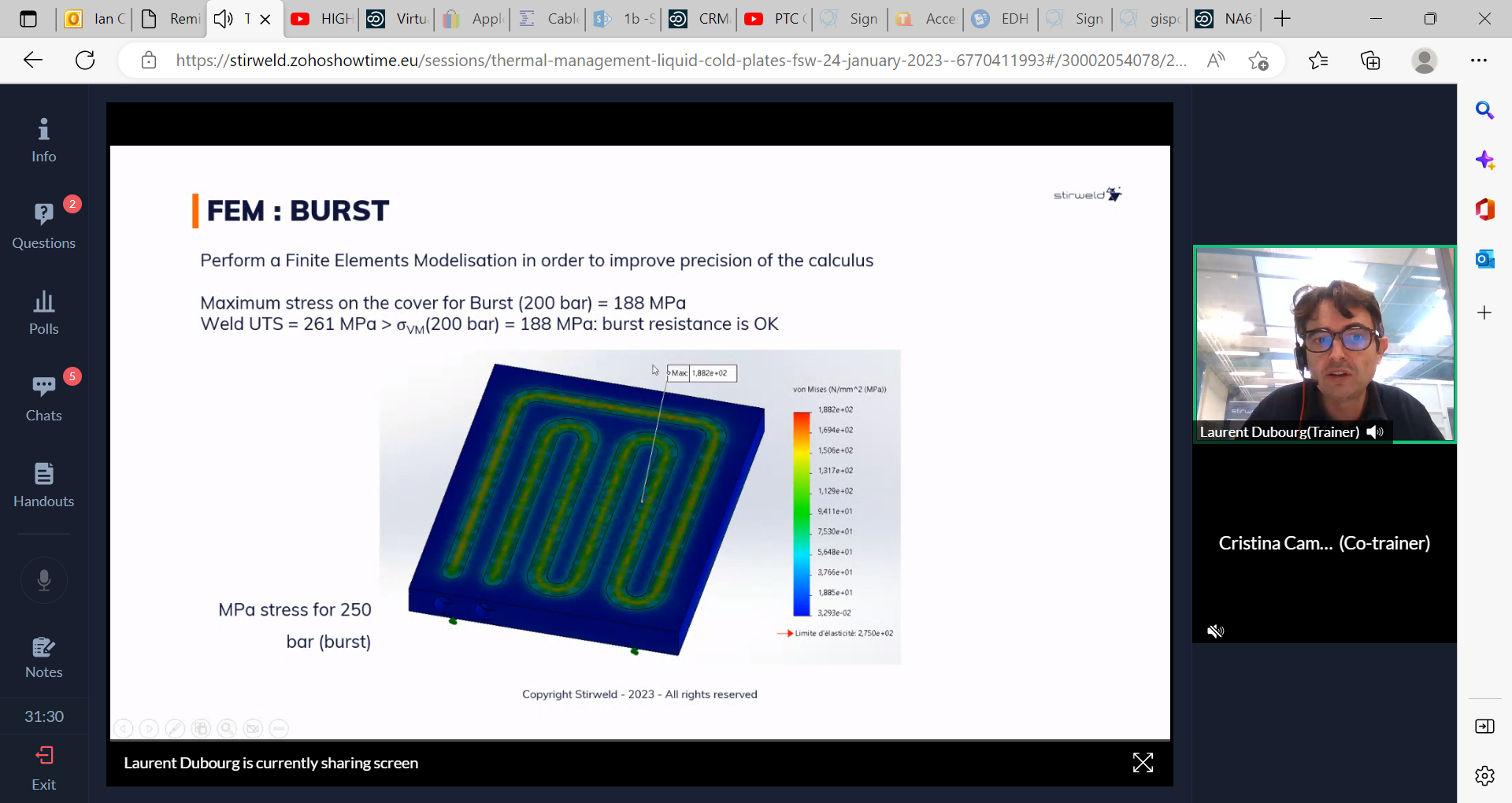 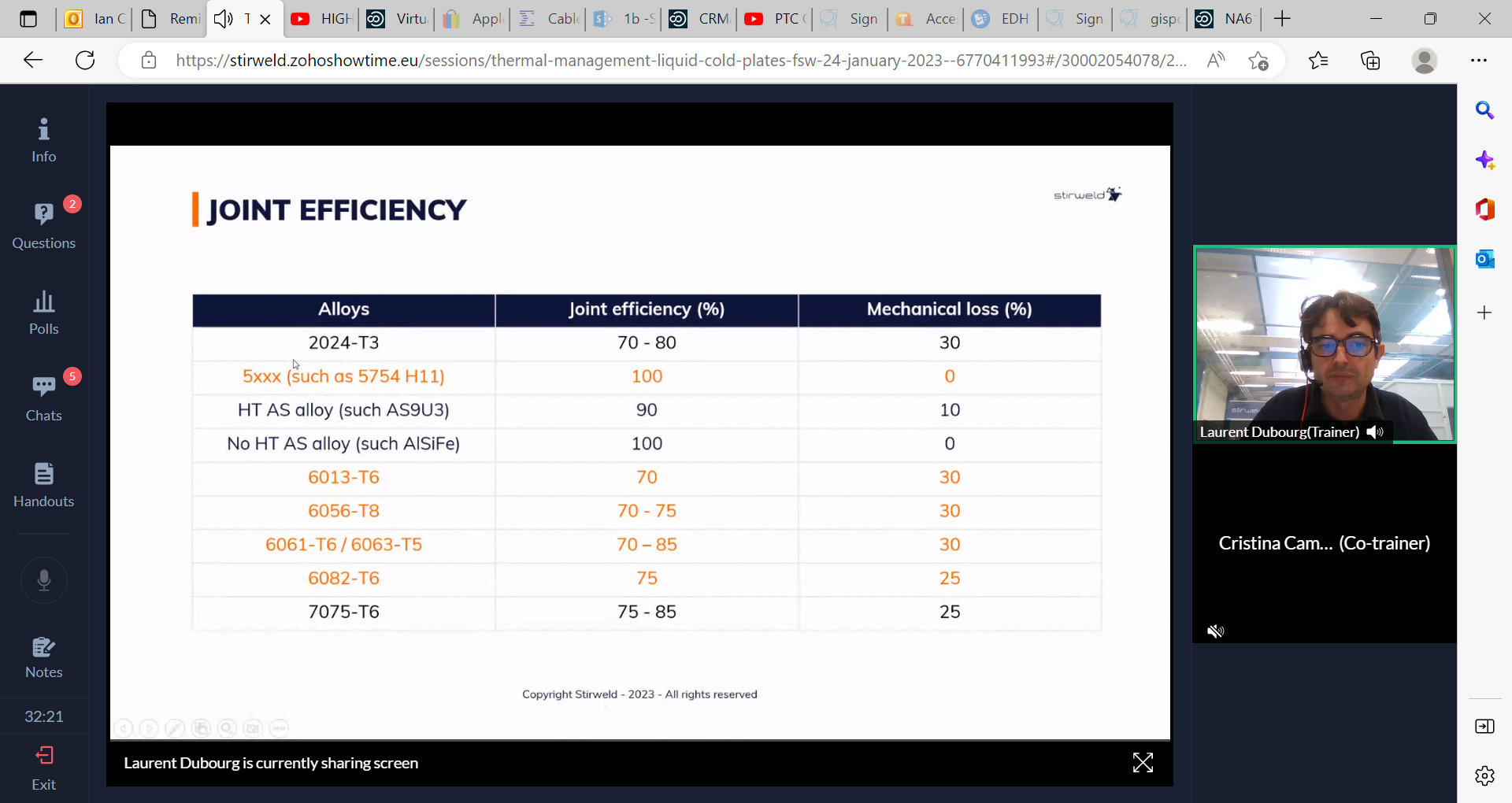 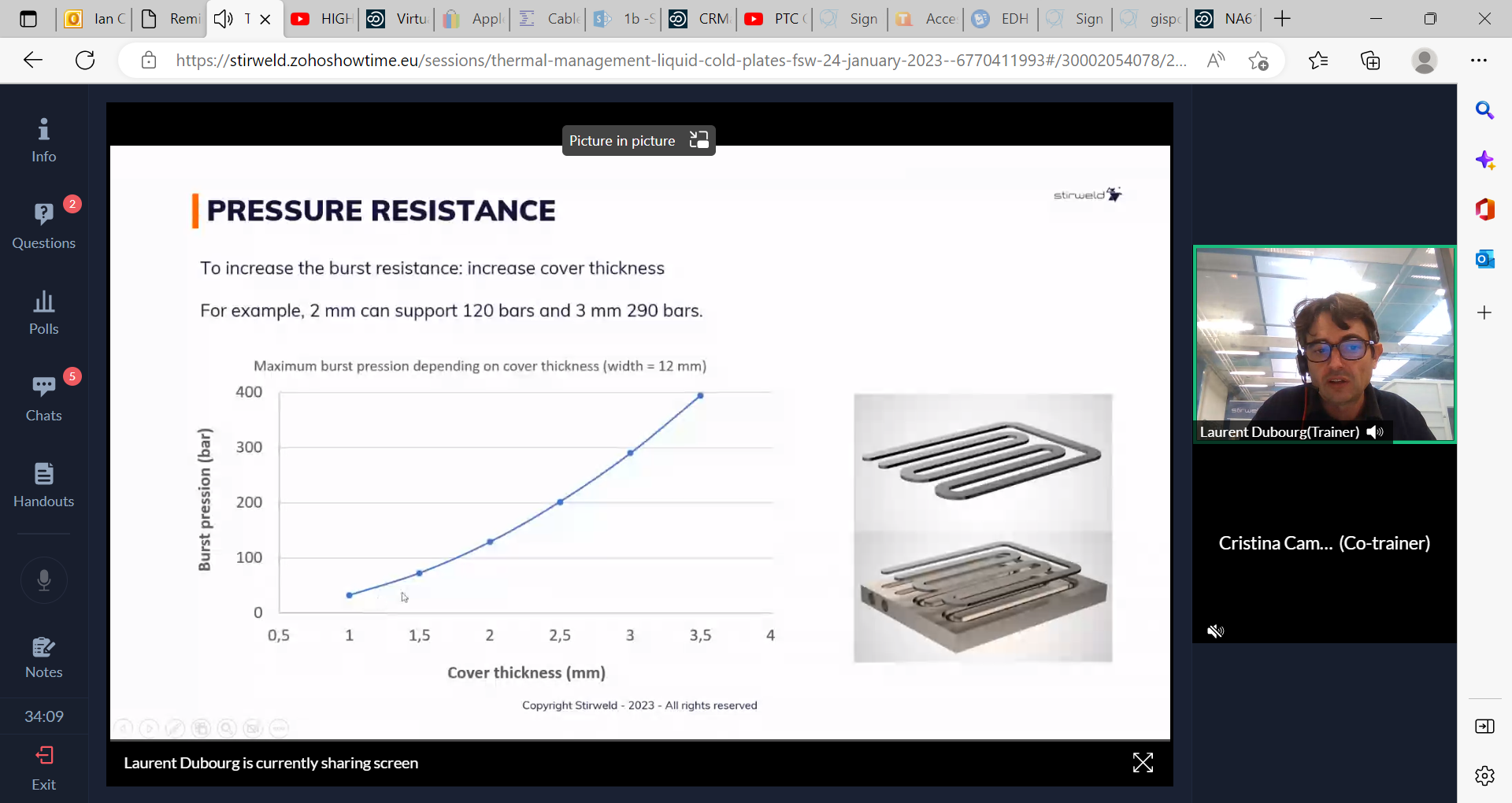 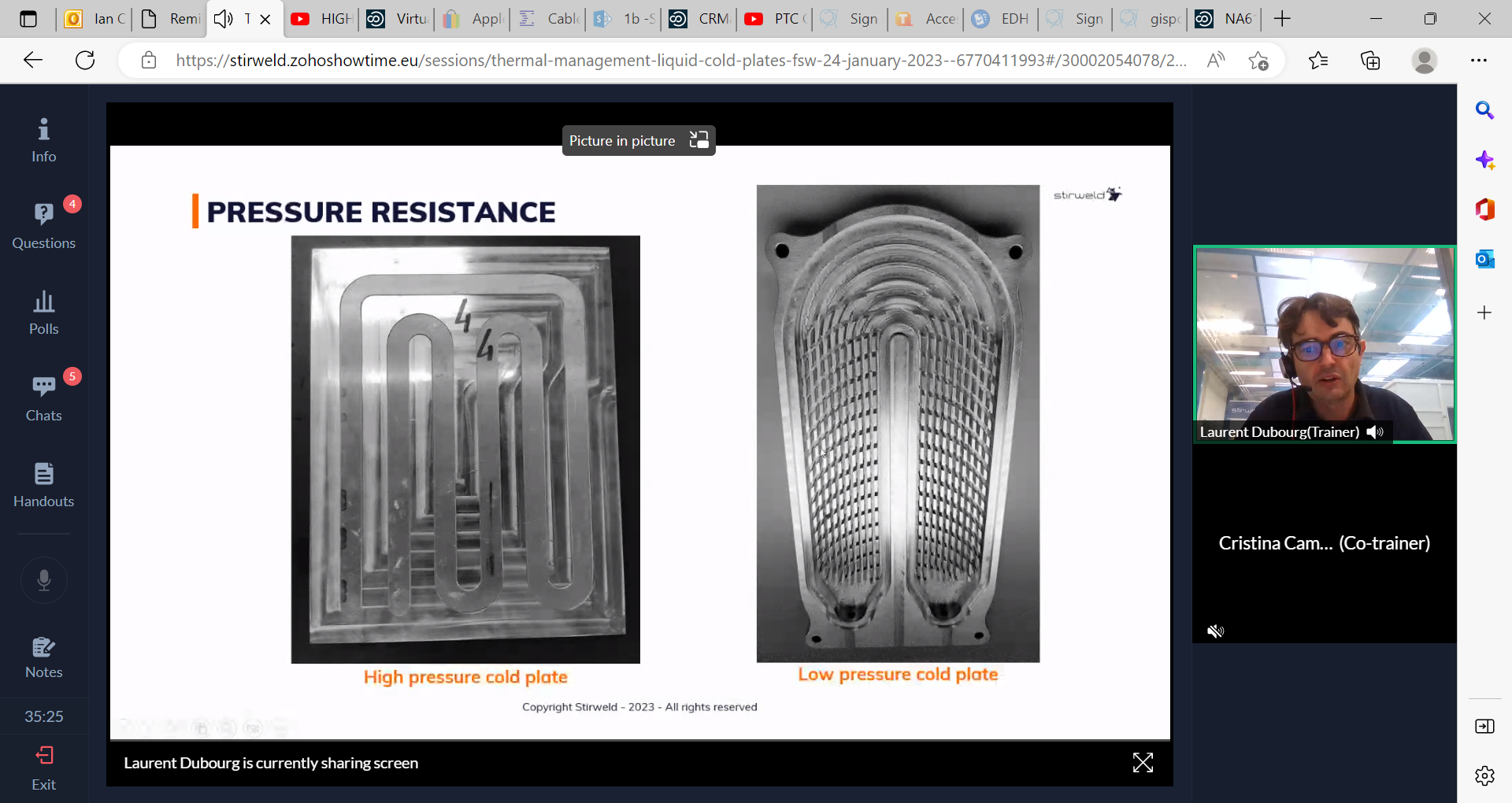 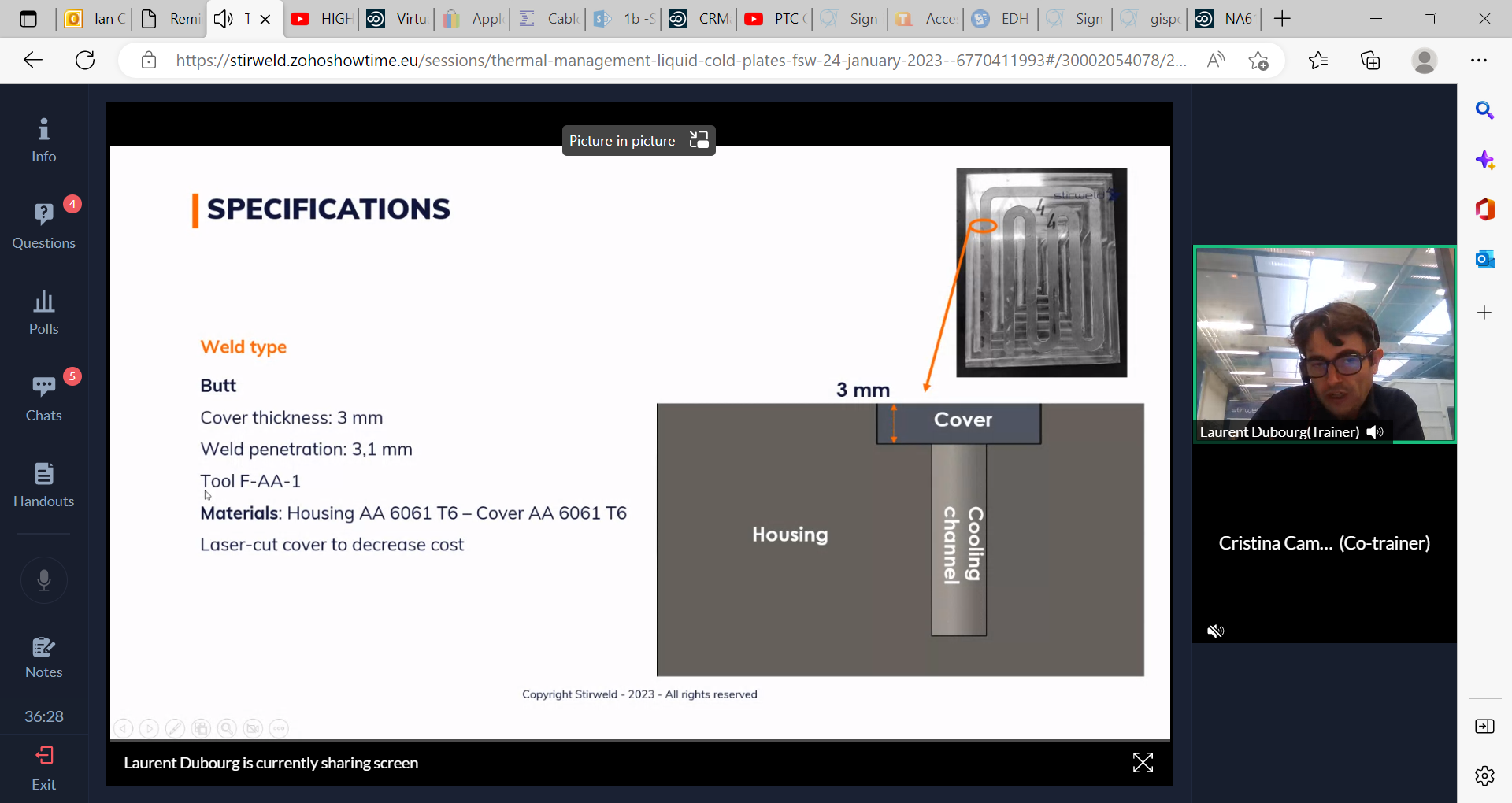 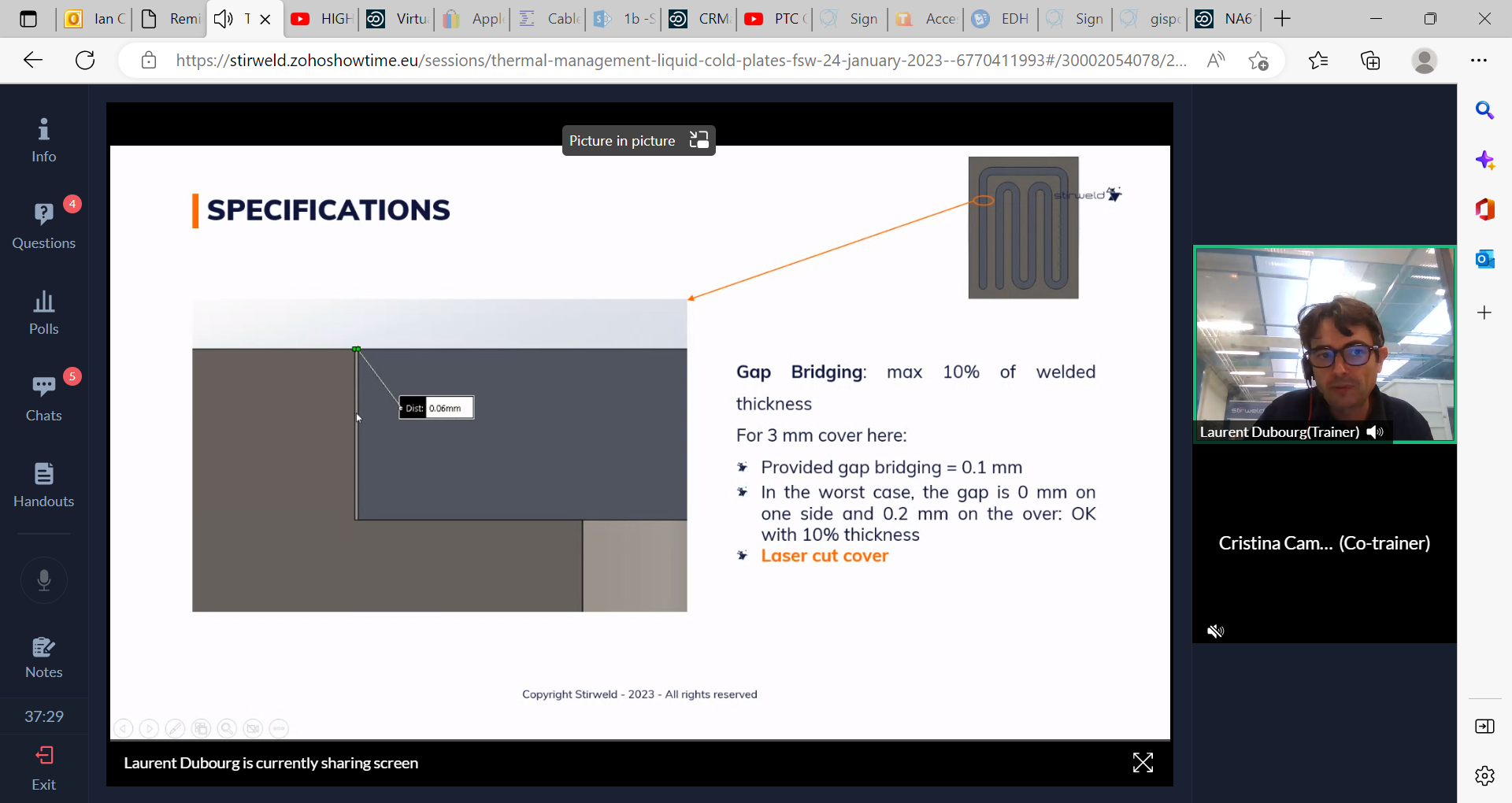 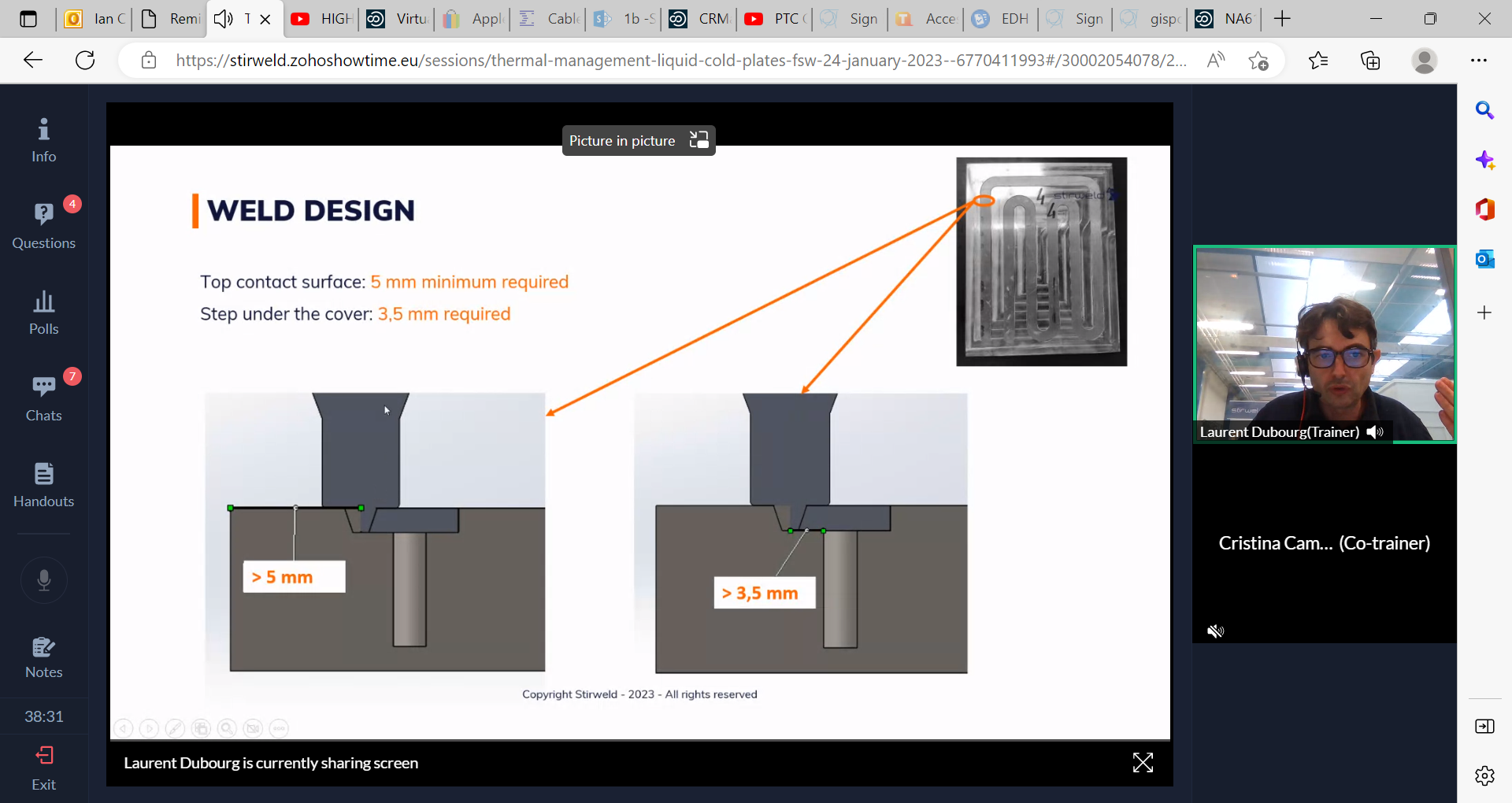 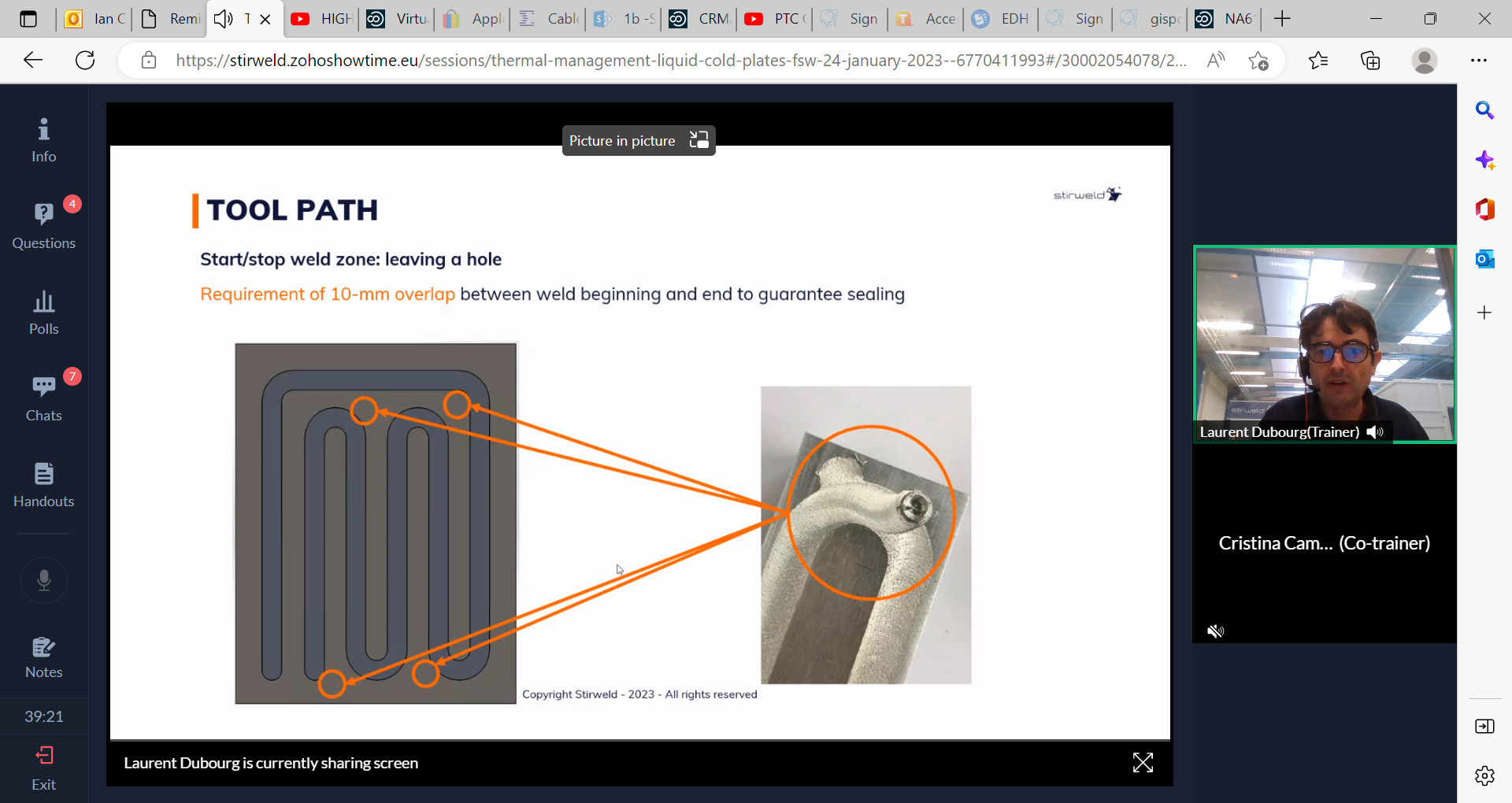 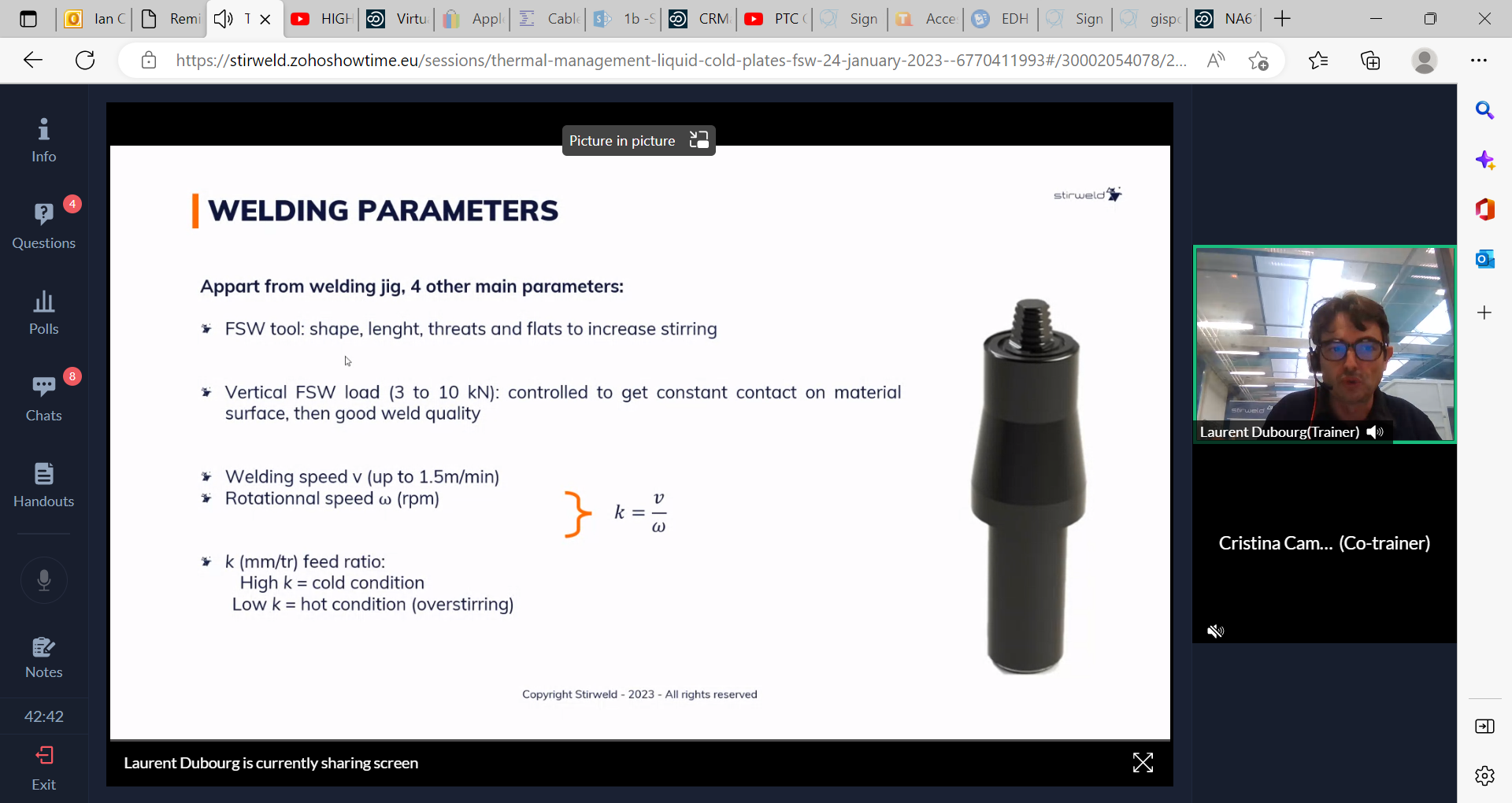 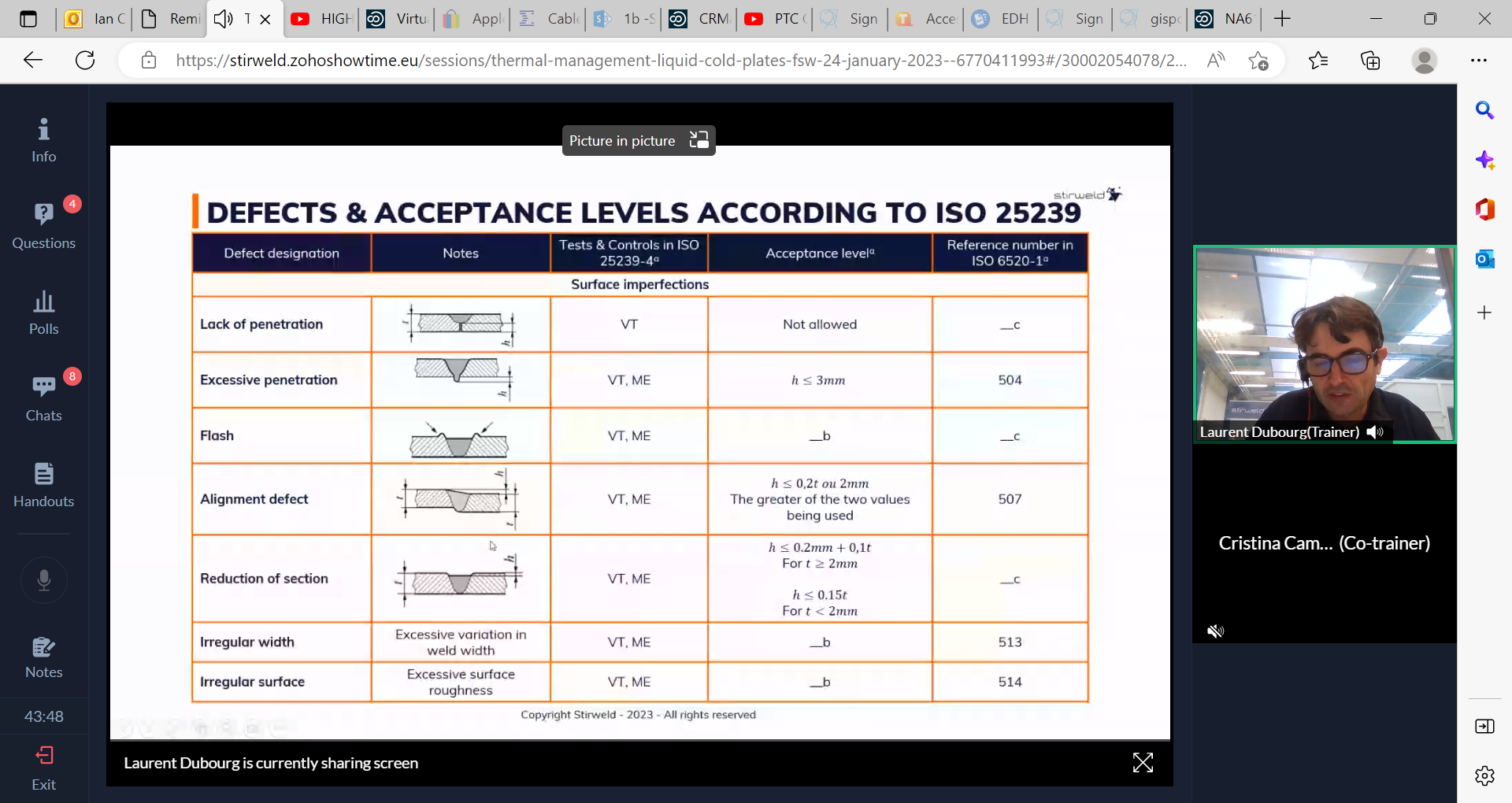 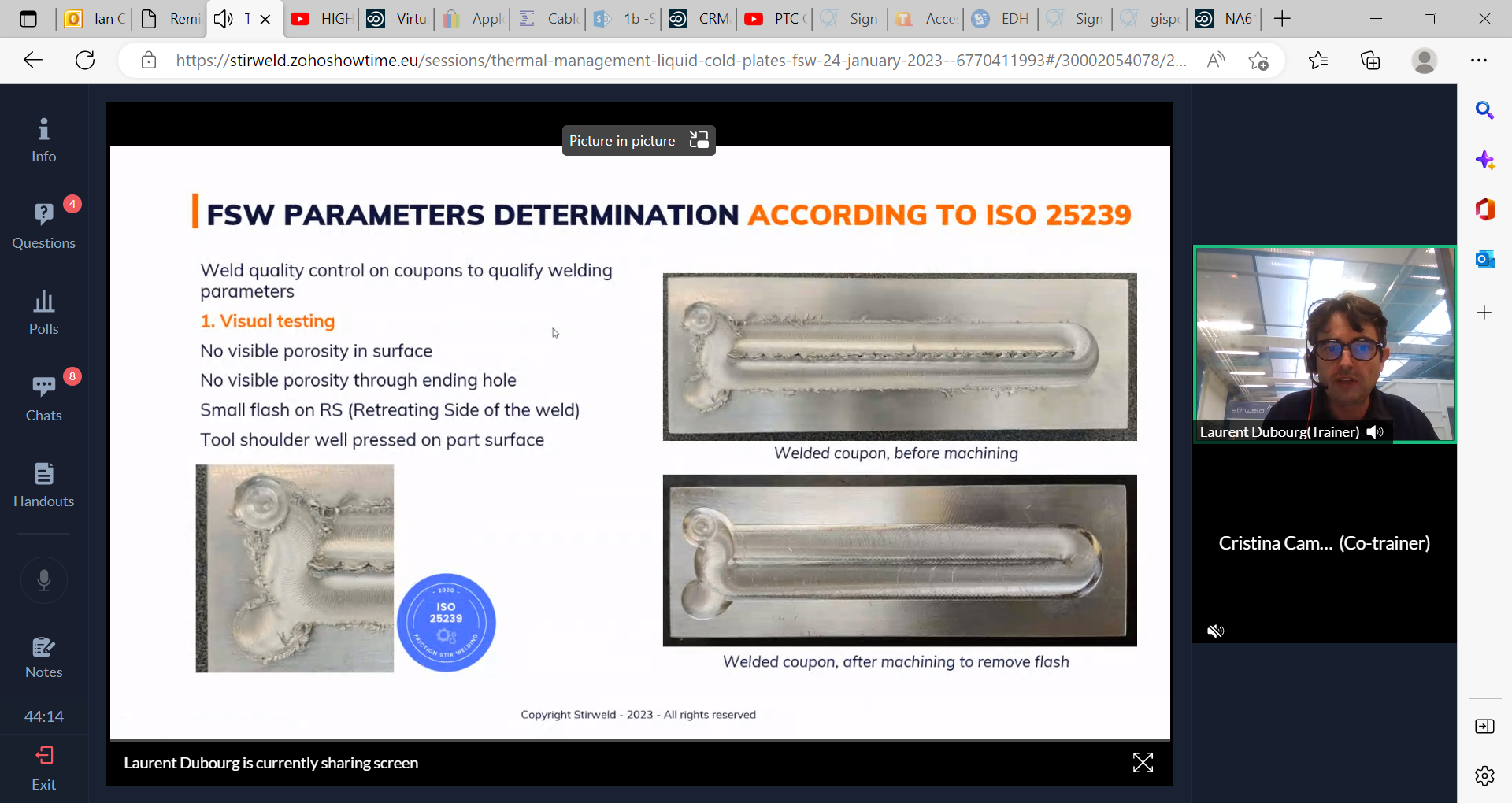 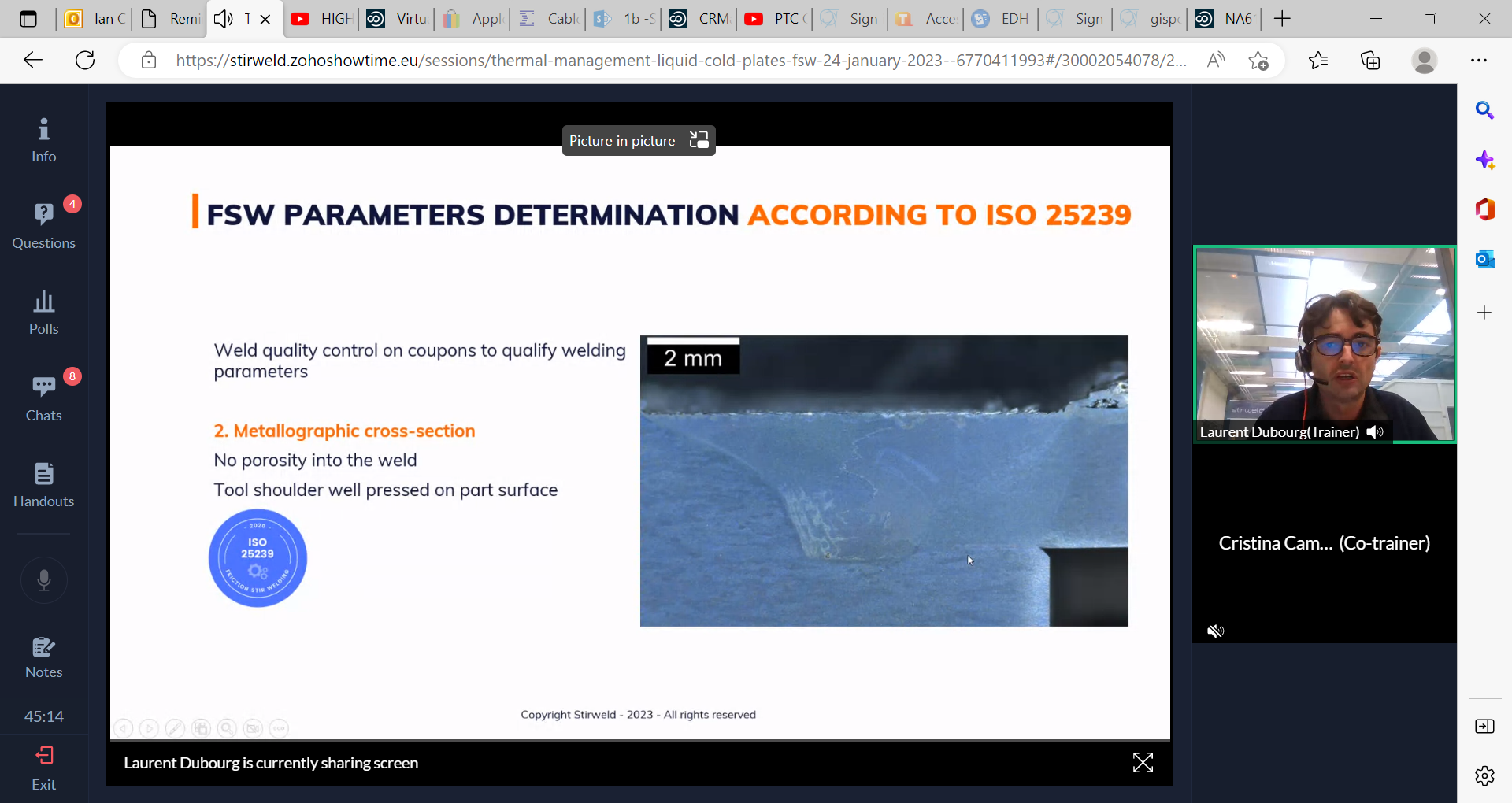 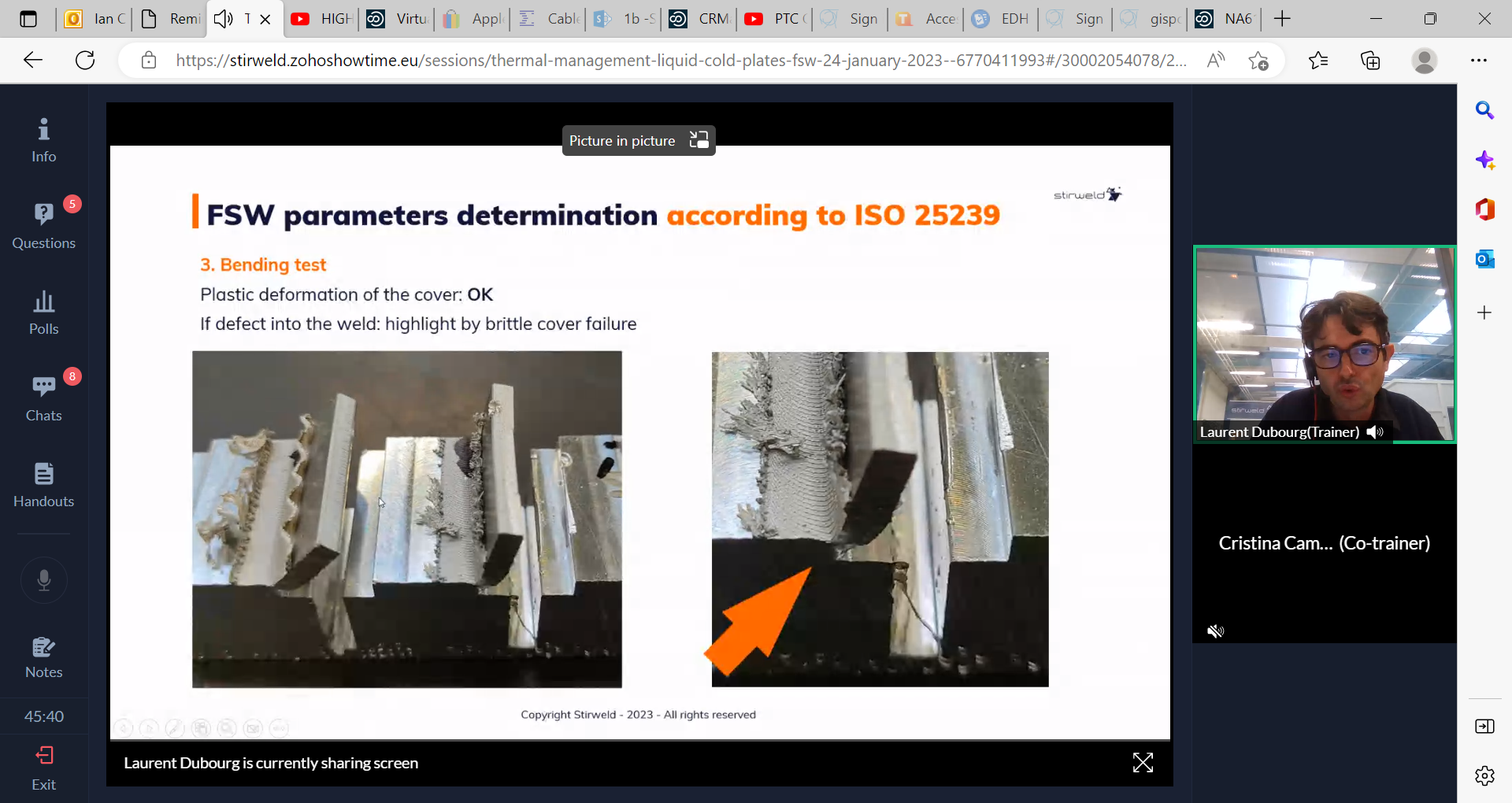 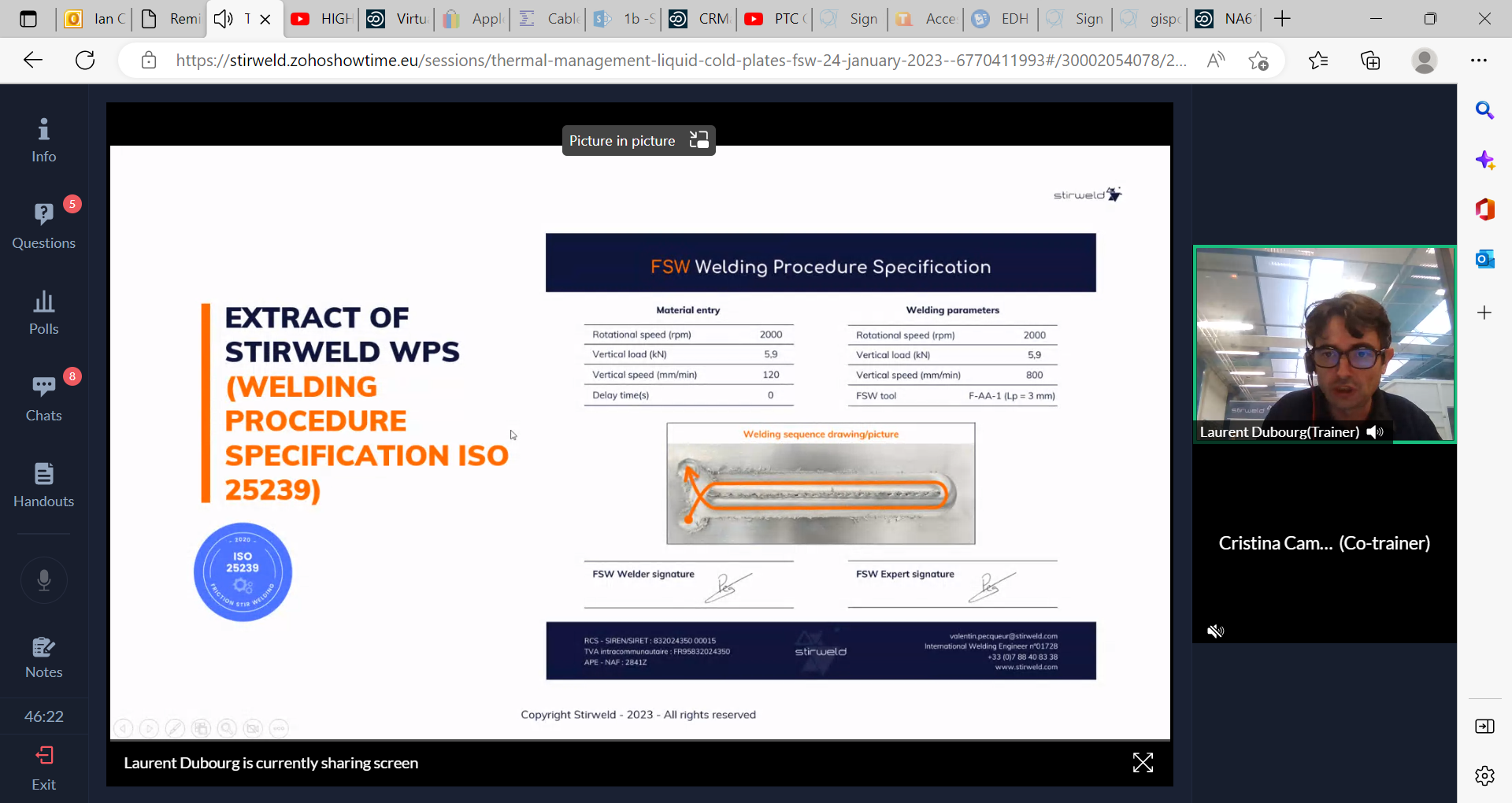 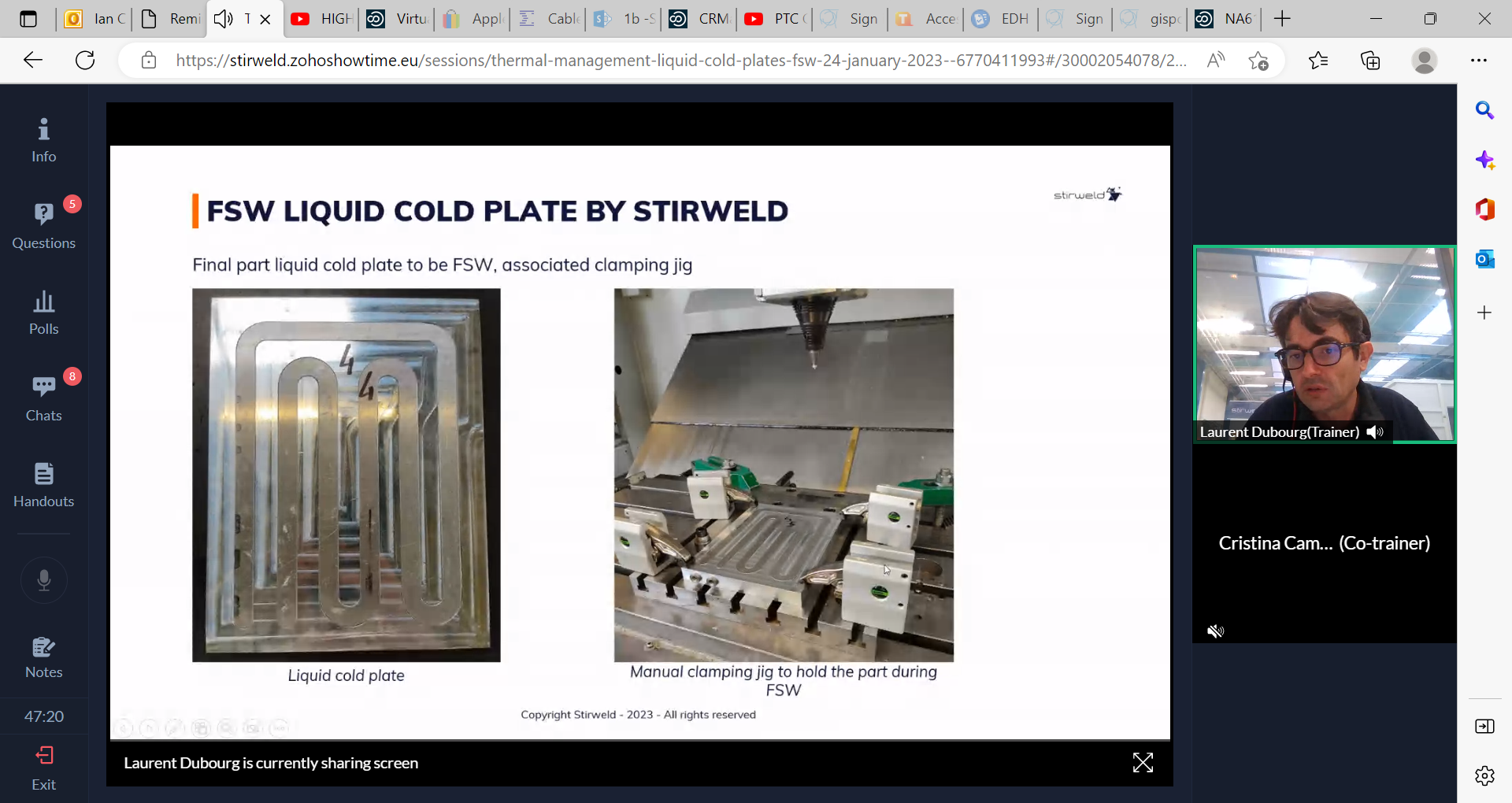 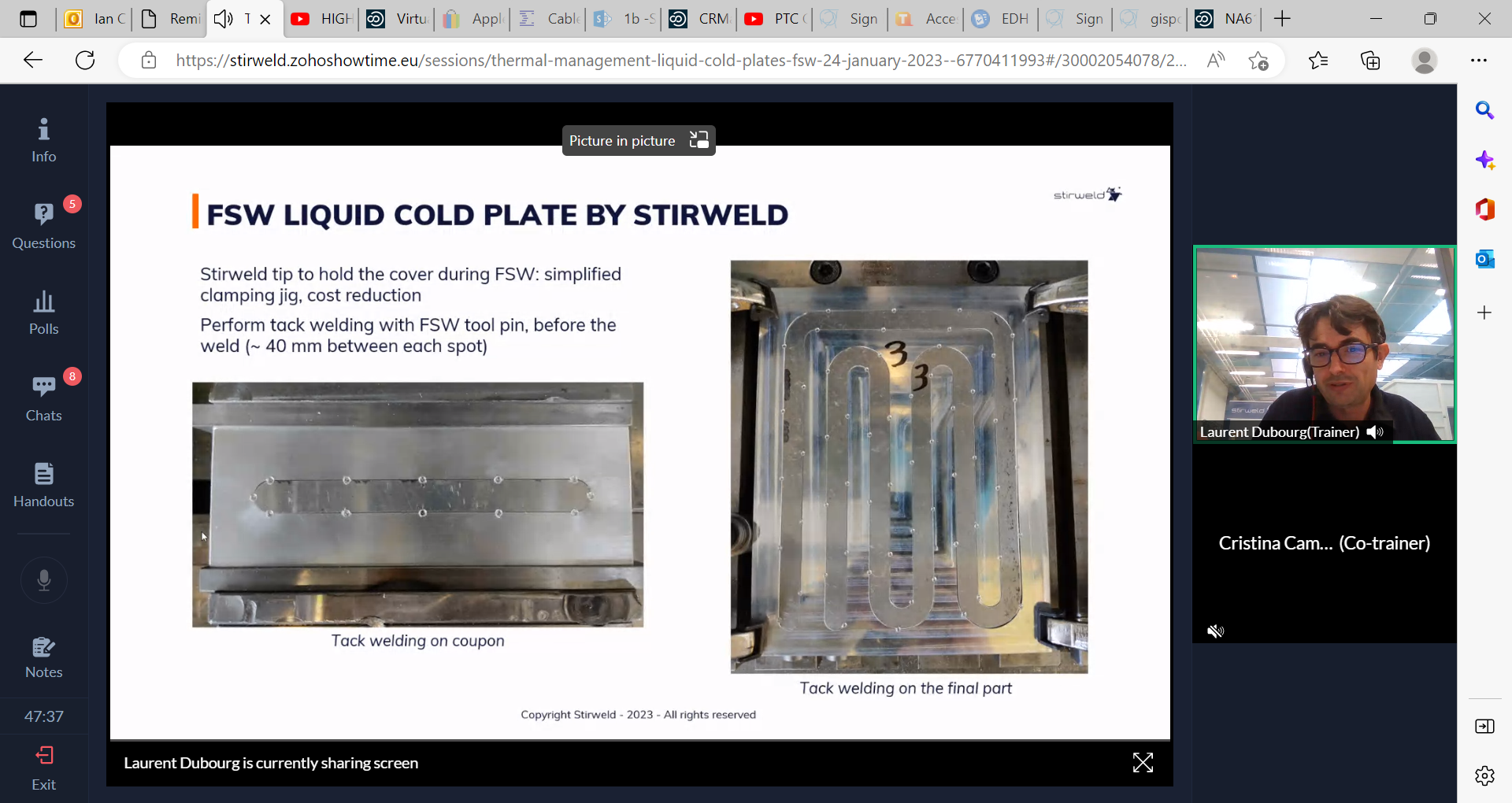 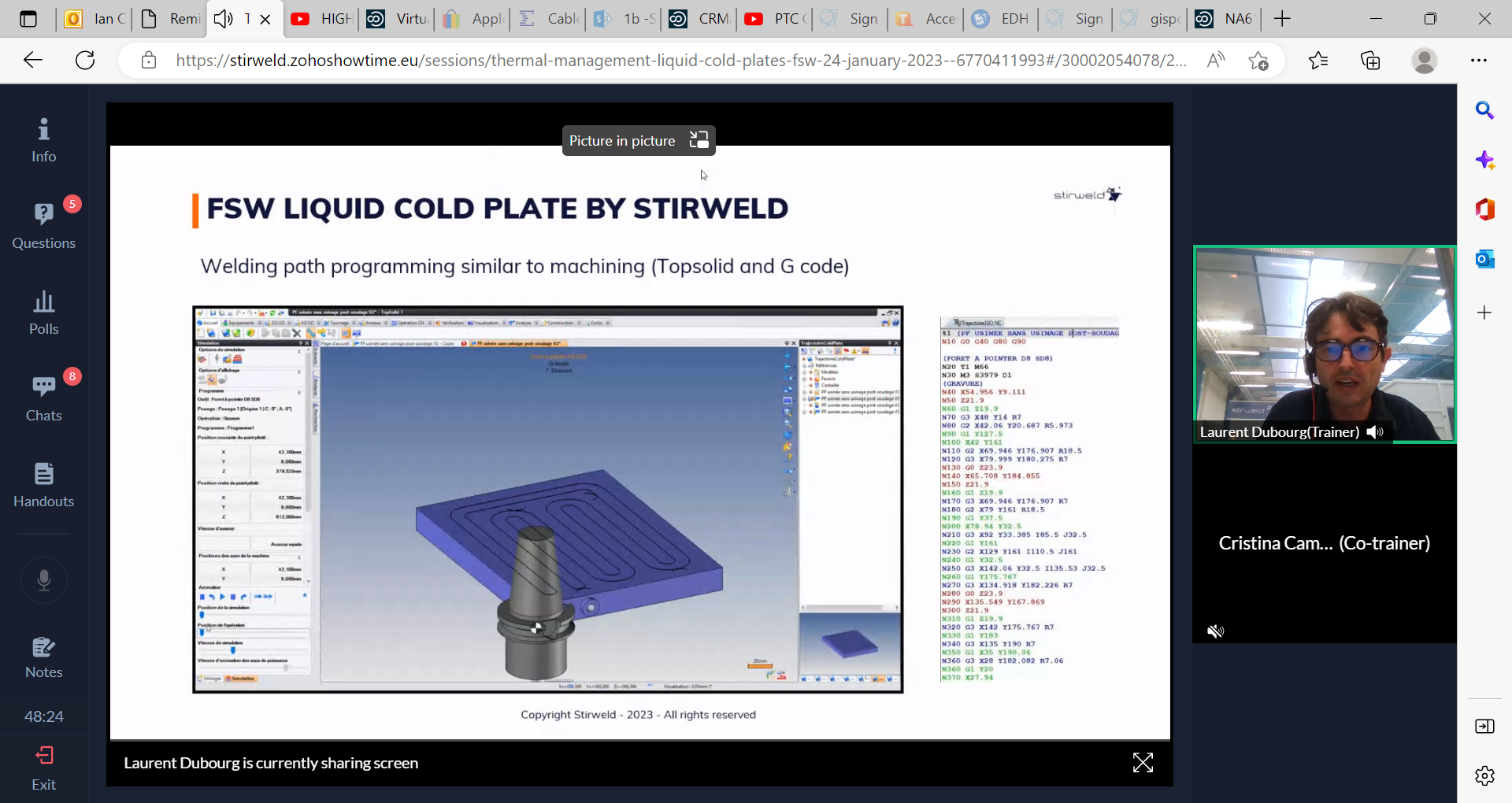 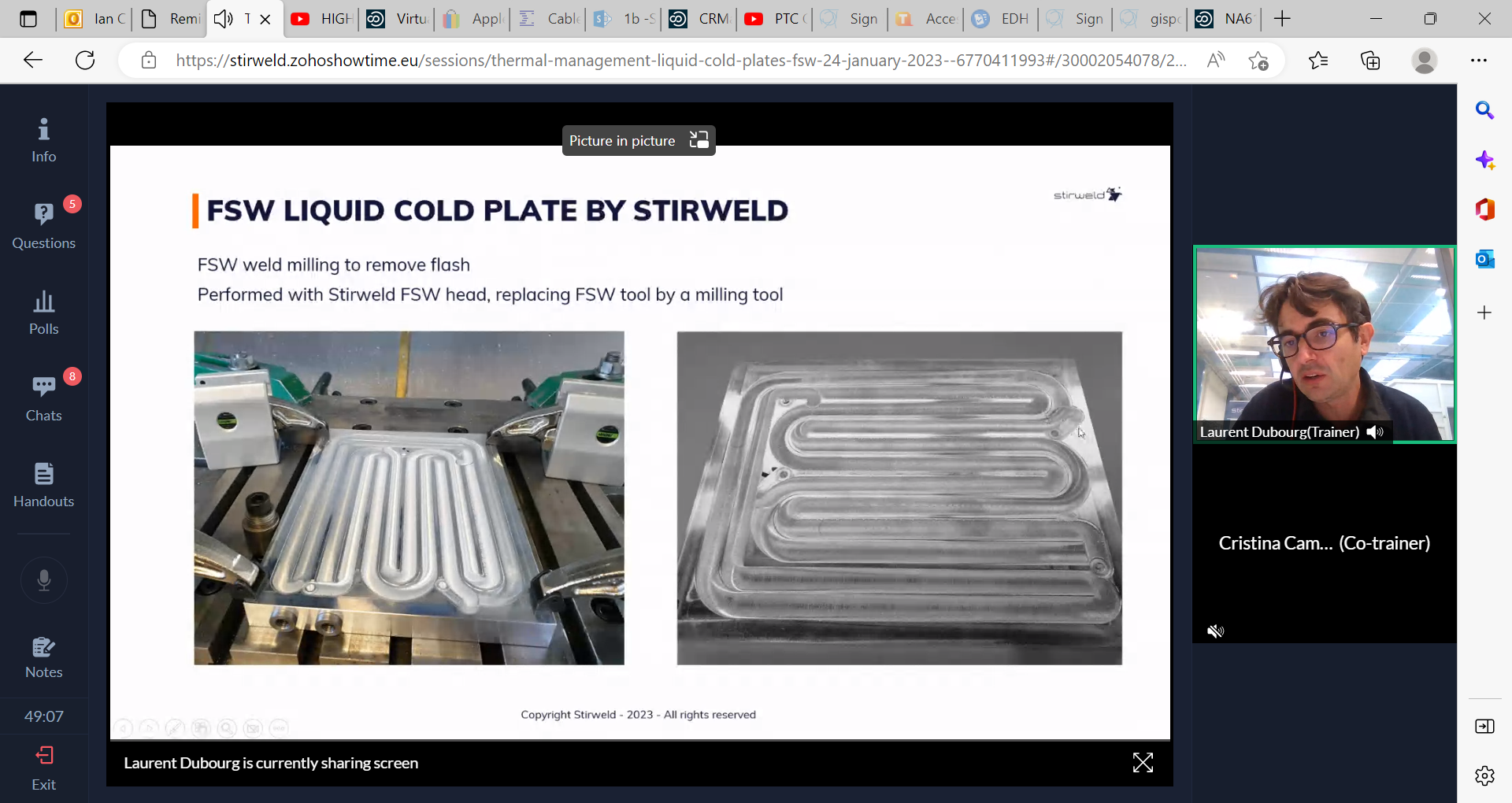 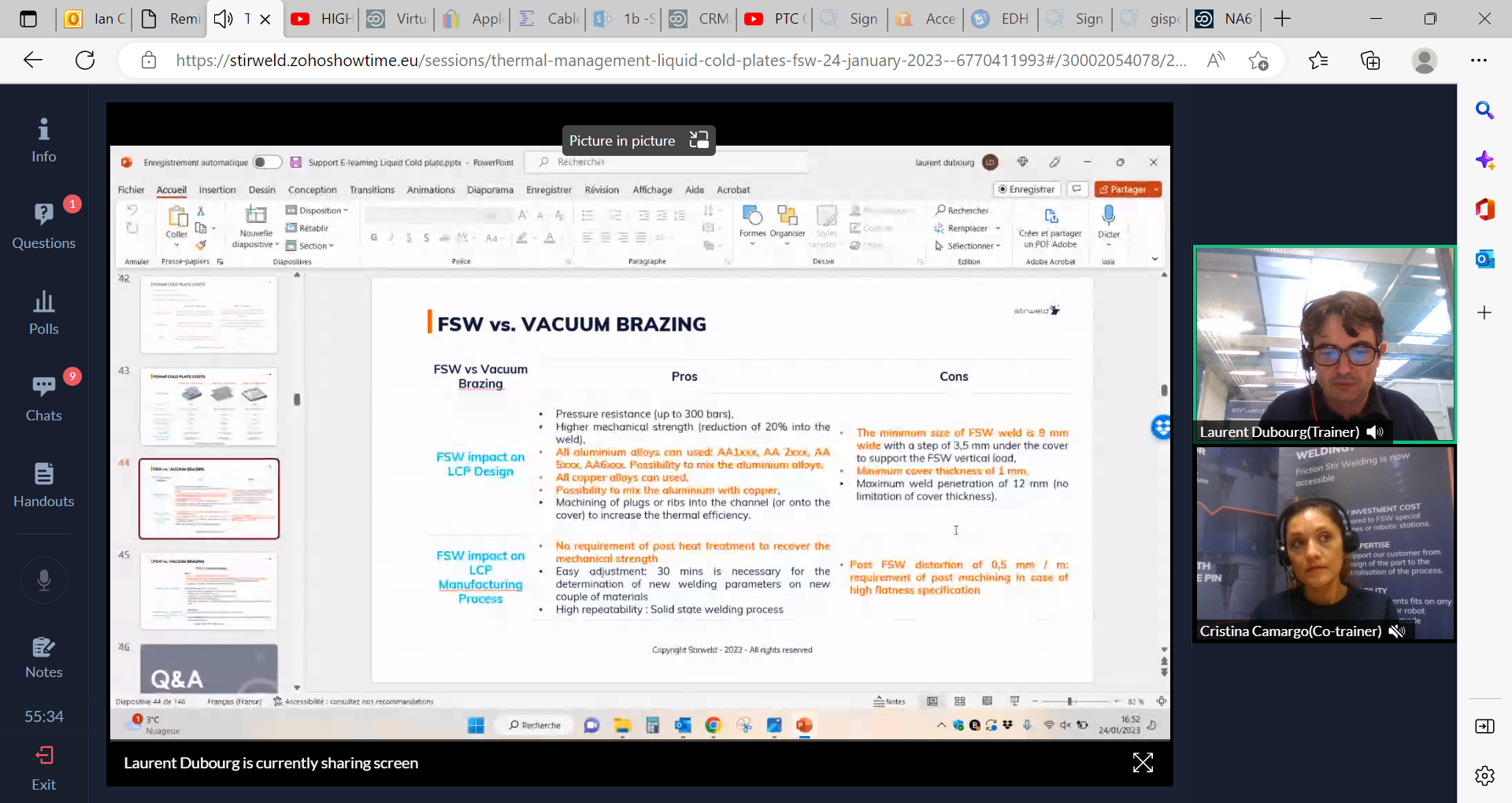 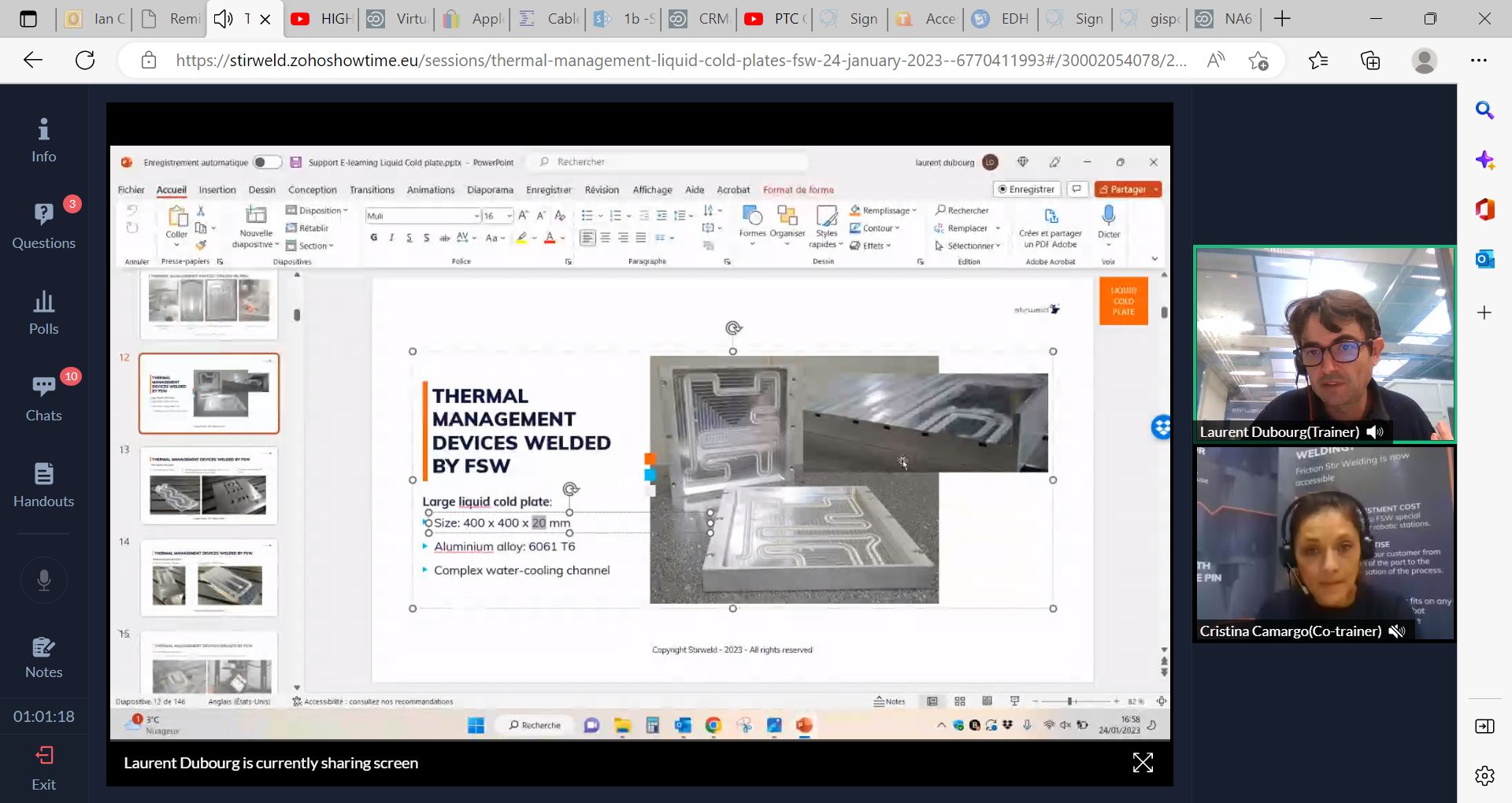